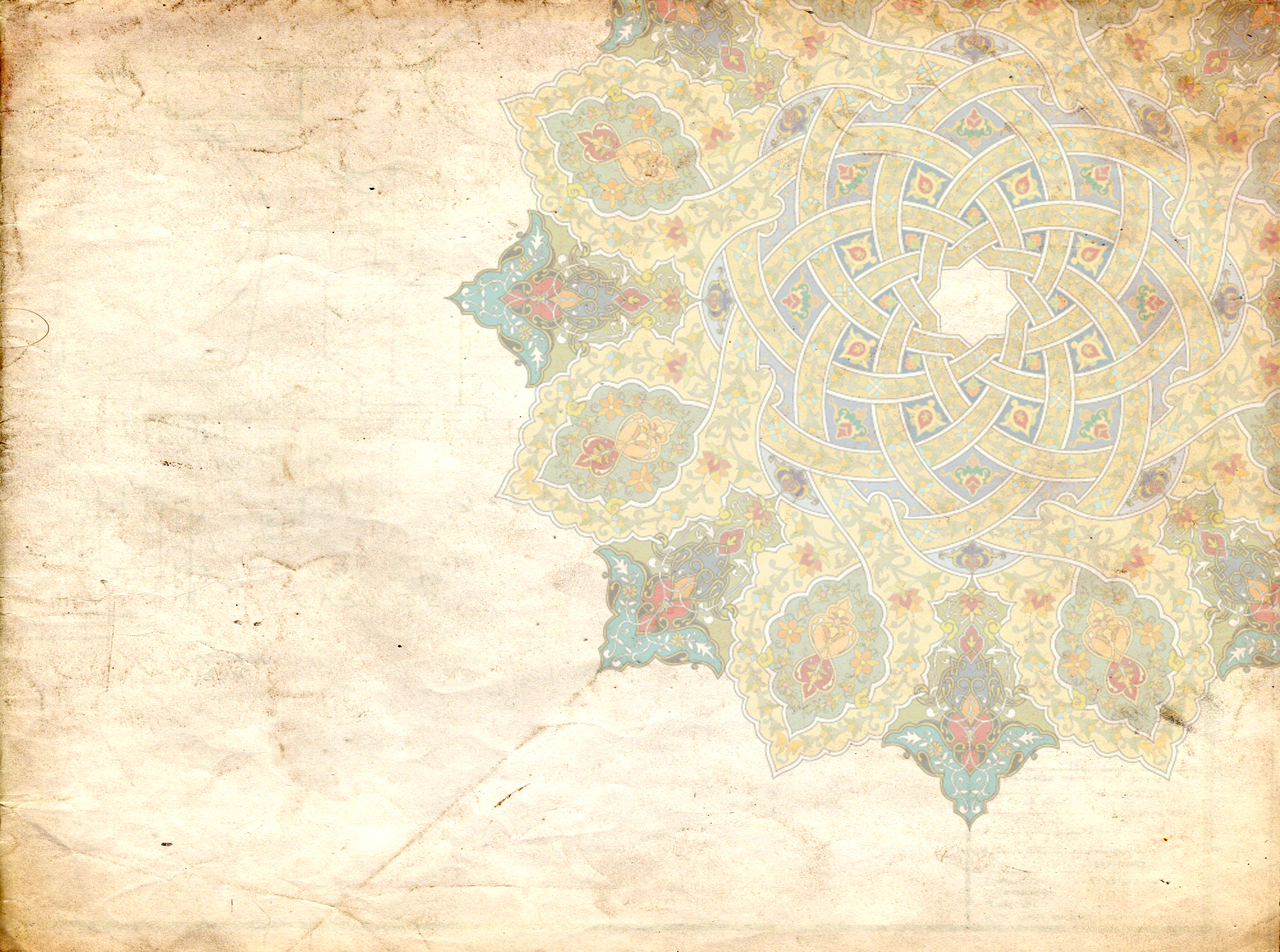 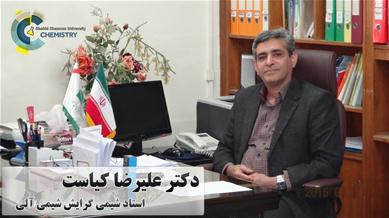 همکار گرامی جناب آقای دکتر علیرضا کیاست

انتخاب شایسته جنابعالی را به عنوان استاد نمونه و سرآمد آموزشی دانشکده علوم تبریک عرض نموده و موفقیت روز افزون شما را از درگاه خداوند متعال خواستاریم
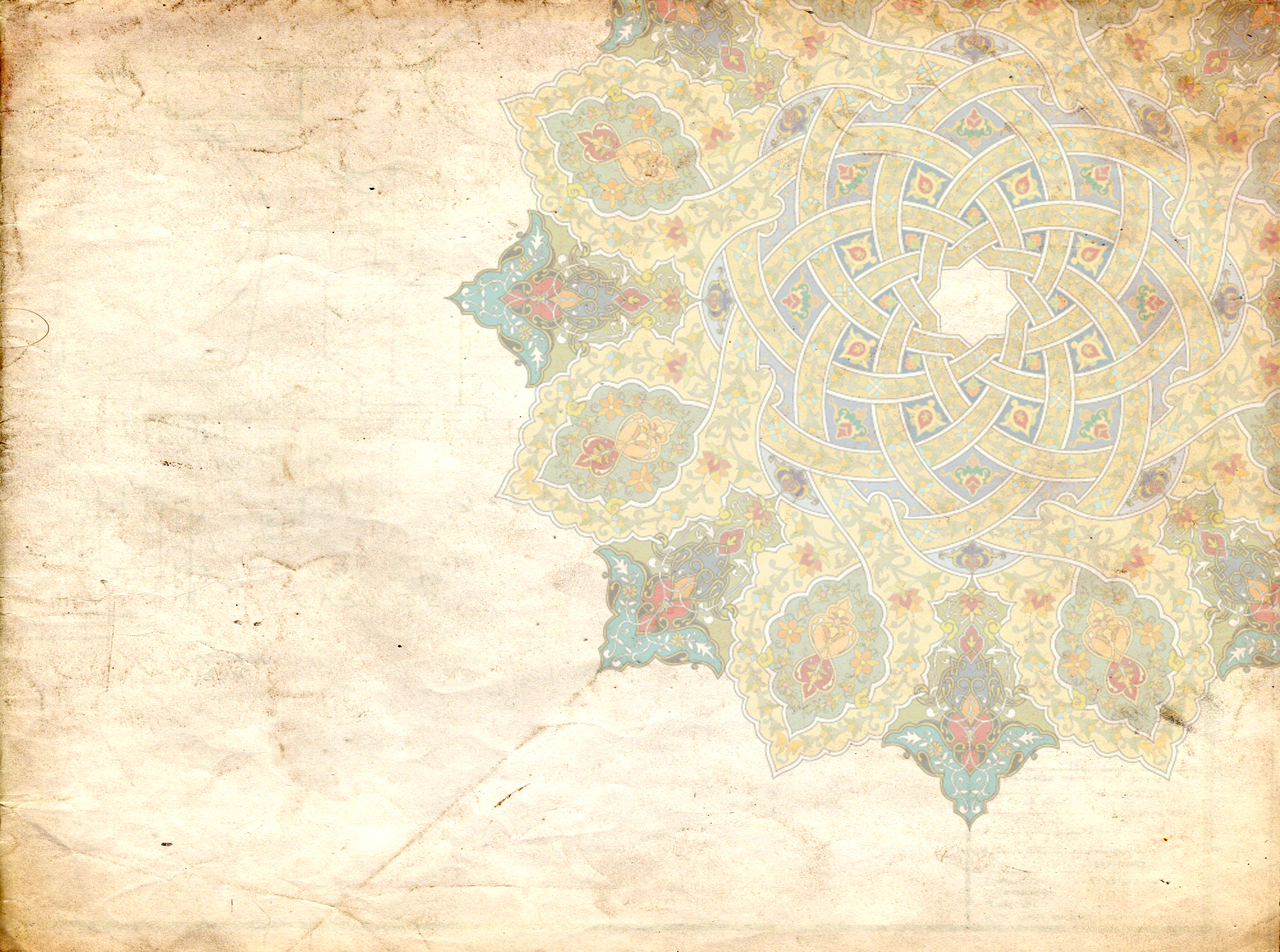 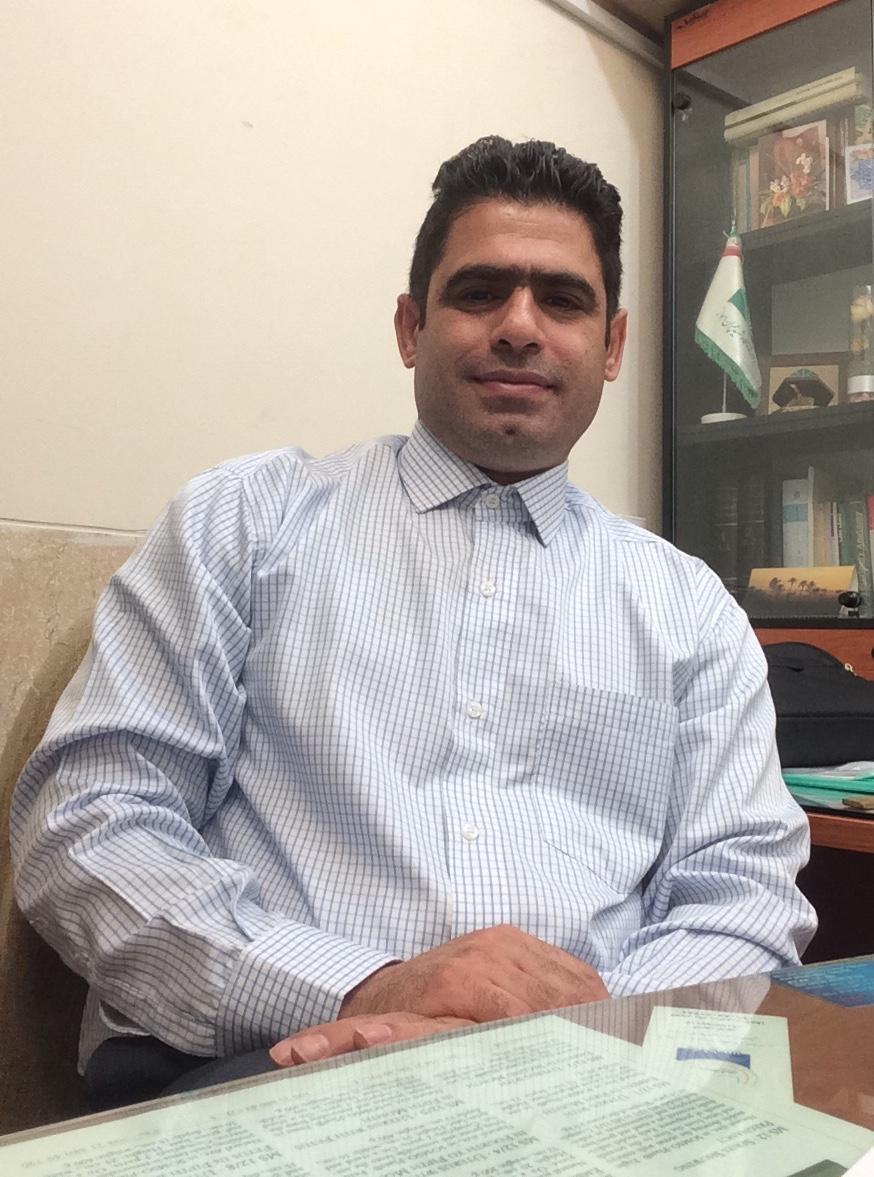 همکار گرامی جناب آقای دکتر مهران درستقول

انتخاب شایسته جنابعالی را به عنوان استاد نمونه و سرآمد آموزشی دانشکده علوم تبریک عرض نموده و موفقیت روز افزون شما را از درگاه خداوند متعال خواستاریم
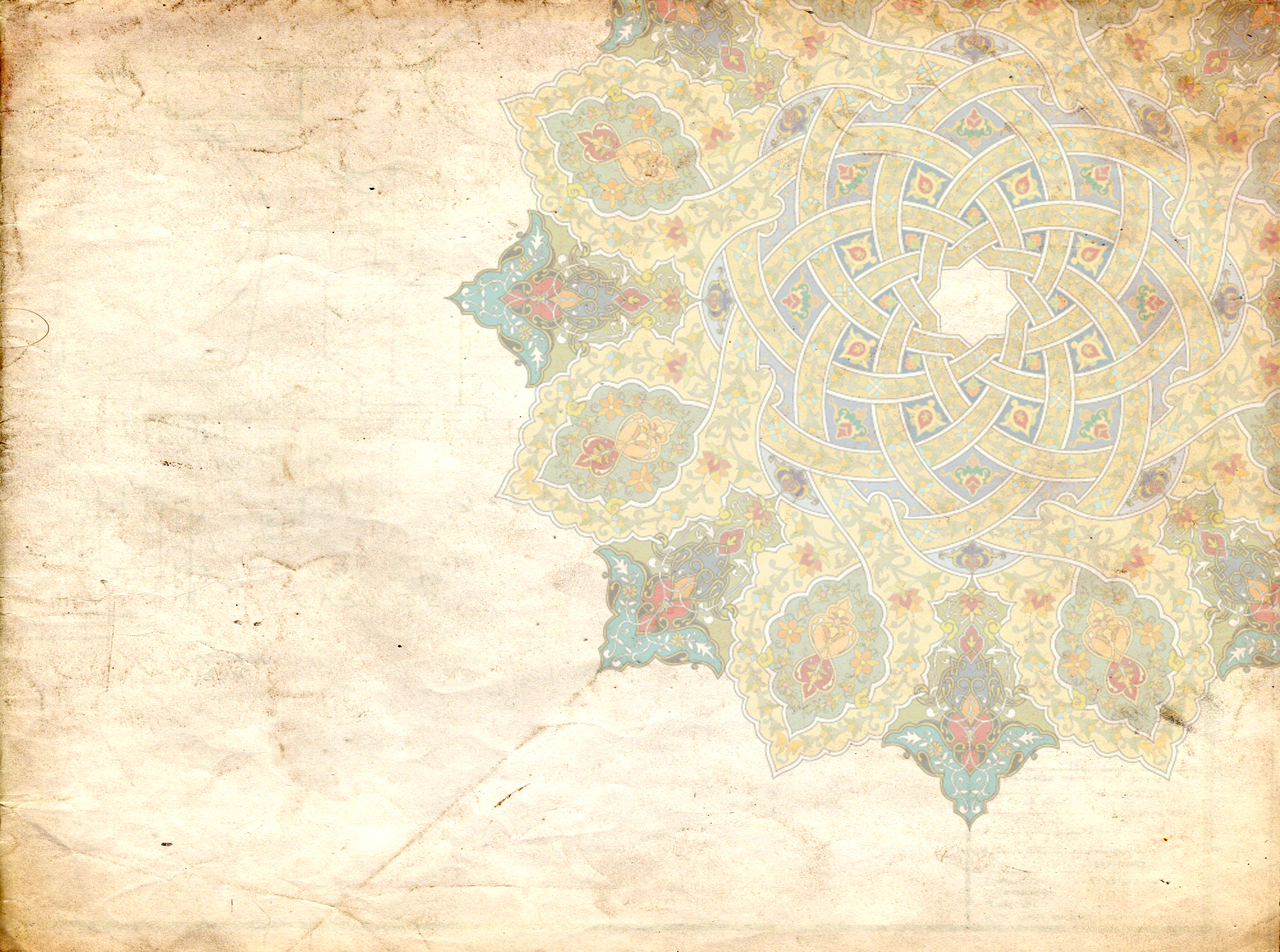 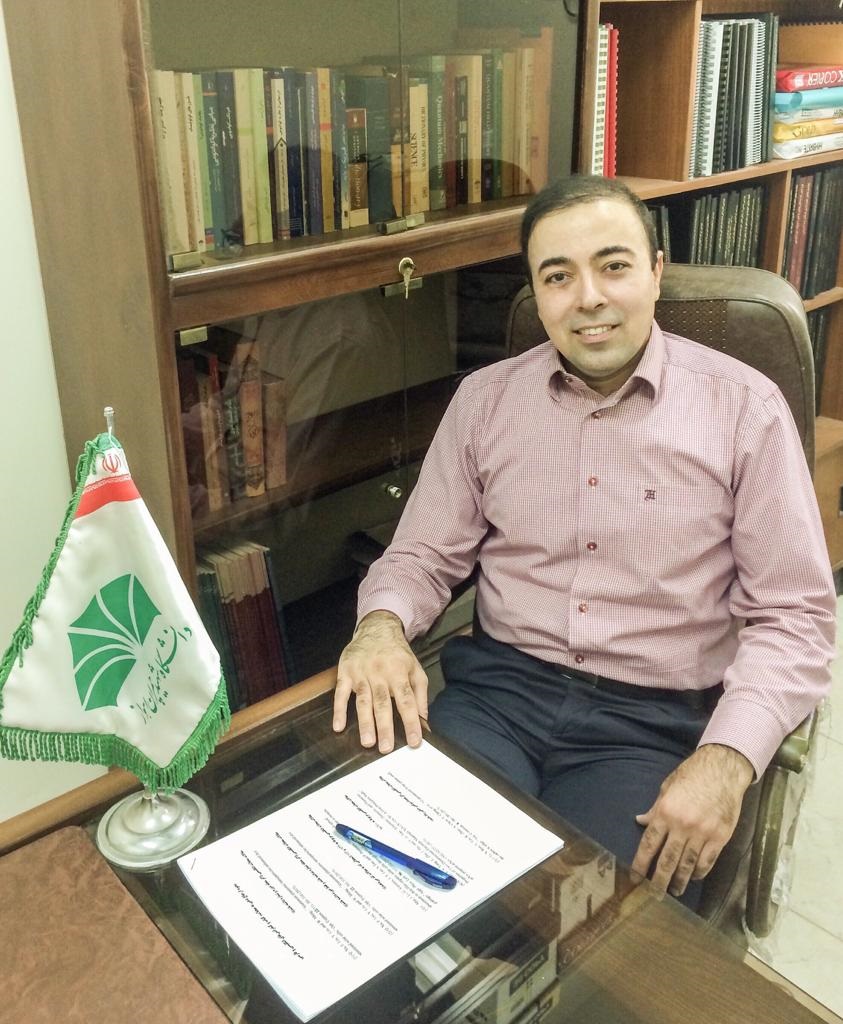 همکار گرامی جناب آقای دکتر داوود افشار

انتخاب شایسته جنابعالی را به عنوان استاد نمونه و سرآمد آموزشی دانشکده علوم تبریک عرض نموده و موفقیت روز افزون شما را از درگاه خداوند متعال خواستاریم
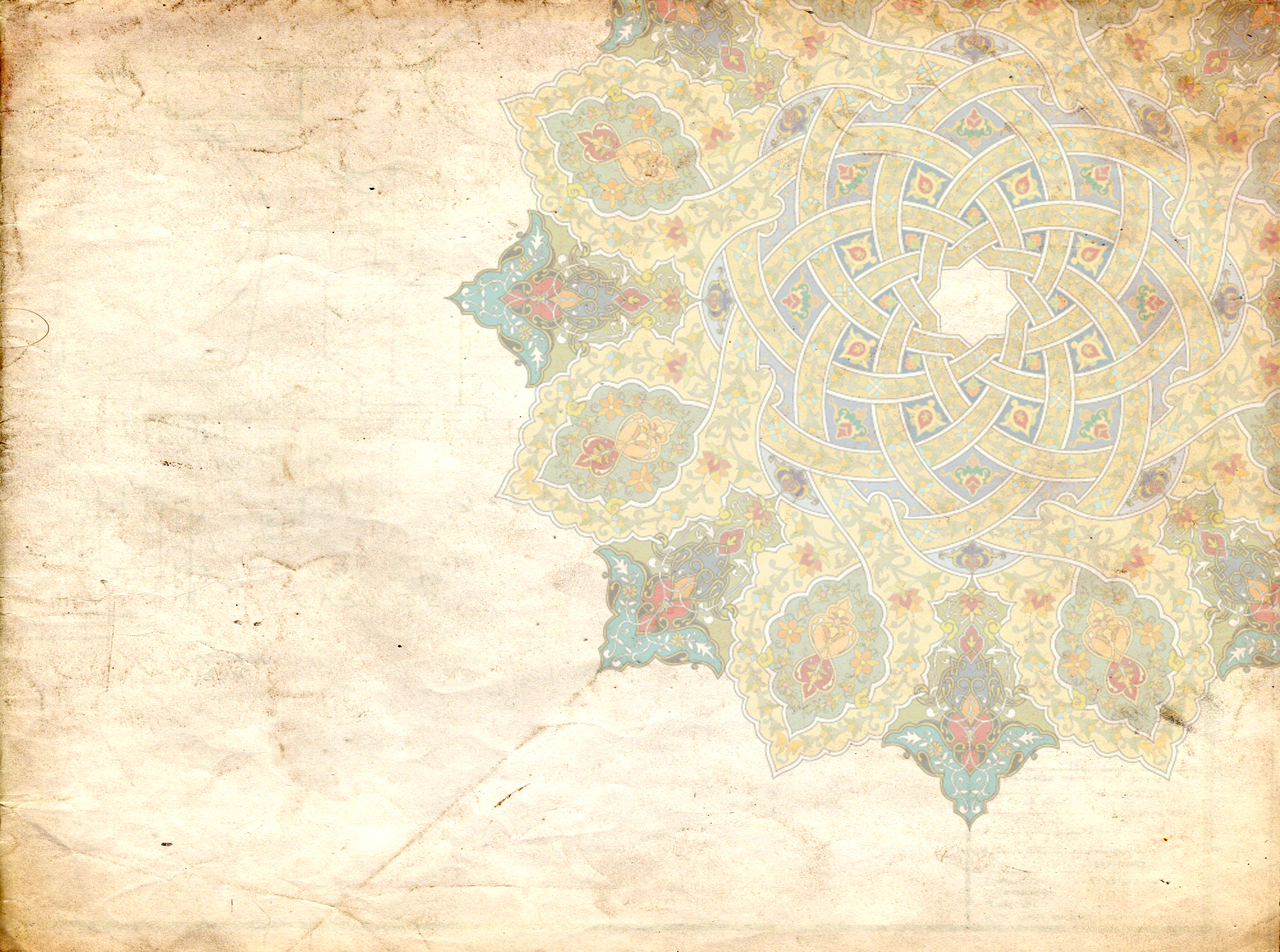 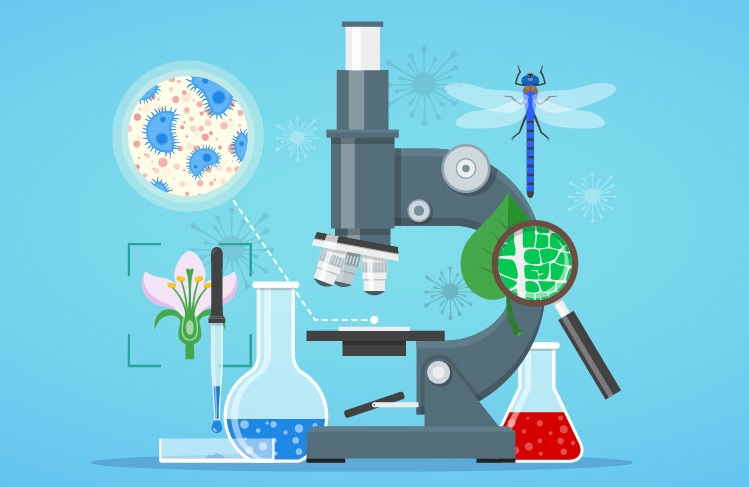 انتخاب گروه زیست شناسی بعنوان گروه آموزشی ممتاز دانشگاه را تبریک عرض نموده و موفقیت روز افزون برای اعضا هیئت علمی و کارکنان گروه زیست شناسی را از درگاه خداوند متعال خواستاریم